University of Maryland Baltimore CountyDepartment of Computer Science and Electrical Engineering CMPE 212 Laboratory (Discussion 2)
Hasibul Hasan 
ha26@umbc.edu
Ankit Baingane 
ankitb1@umbc.edu
Edward Hanson
ehanson1@umbc.edu

* Most of the slides are courtesy of previous TA: Rashidul Islam and Patrick Sykes
An Introduction to Verilog
Hardware Description Language (HDL)
Basic idea is a programming language to describe hardware 
Initial purpose was to allow abstract design and simulation 
Design could be verified then implemented in hardware 
Now Synthesis tools allow direct implementation from HDL code. 
Large improvement in designer productivity
CMPE 212 Introduction to Verilog
2
What is Verilog?
A hardware description language (HDL) to describe: 
Wires 
Registers 
Connection to Registers 
Clock Pulses 
Verilog is NOT an object oriented language 
Verilog uses “modules” instead of functions and methods
CMPE 212 Introduction to Verilog
3
What is Verilog?
Verilog is a Hardware Description Language.
Syntax is similar to C.
Modular implementation of circuit components:
Modules form the building blocks of circuit components.
Bigger modules are made up of smaller modules.
2 different ways to program (“Levels of Abstraction”):
Behavioral
Structural	…more on these later
CMPE 212 Introduction to Verilog
4
Hardware Description Language
HDL: Programming language used to describe the behavior of an electronic circuit.
Uses simulations to test and verify a circuit’s functionality.
Difference between HDL’s and other programming languages: HDL’s include a notion of time.
CMPE 212 Introduction to Verilog
5
Syntax
White spaces are ignored.
Commenting: 
// single line
/*  multiple line */
Variables:
Must start with an alphabet char, or an underscore followed by an alphabet char.
Case sensitive.
CMPE 212 Introduction to Verilog
6
Keywords: ‘reg’ and ‘wire’
Register
Represents storage elements (memory).
Holds value until next assignment.
reg [7:0] test;
// a 8-bit register vector
// individual bits: test[7], ..., test[0]
Wire
Represents physical wires that connect modules.
Does not store values, must be continuously driven.
	wire [15:0] net1;
// a 16-bit wire vector (aka ‘net’)
// individual bits: net1[15], ..., net1[0]
CMPE 212 Introduction to Verilog
7
Keywords: ‘input’ and ‘output’
Input
Understood as a special ‘wire’ that brings input values into a module.
Can be read from, unlike normal wires.
	input [7:0] in1;
Output
Understood as a special ‘wire’ that drives output values from a module.
Even though it is a wire by default, it can be assigned like a register under certain circumstances.
	output [7:0] out1;
CMPE 212 Introduction to Verilog
8
Modules
Most basic unit of hierarchy in Verilog
Can be a single circuit element, or a collection of lower level modules connected together.
Contained in 1 Verilog file.
Multiple modules can reside in 1 file, but this is not recommended.
Module name should match the file name. So the module ‘adder’ would reside in the file named ‘adder.v’.
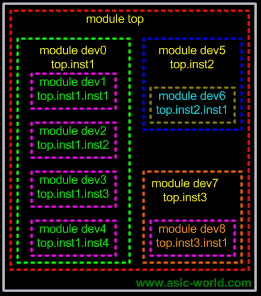 CMPE 212 Introduction to Verilog
9
Modules continued
Defining a module:

module <module_name>(<module_terminal_list>); 
    ...
    <module internals> 
    ...
endmodule

Defining a Half Adder module:

module HalfAdder(A, B, S, Cout); 
    ...
    <functionality of Half-Adder> 
    ...
endmodule

We can describe the functionality of a module with either Structural code or Behavioral code.
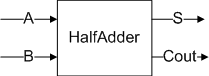 CMPE 212 Introduction to Verilog
10
2 Levels of Abstraction
Structural code
Behavioral code
Represents circuit components.
Gates
Lower level modules
May use Verilog’s Gate Primitives:
and u1(y, a, b);
Instantiates an AND gate called u1 with inputs a and b, and output y.
No direct mapping to circuit components.
Loops
if-else statements
May use Verilog’s Boolean operators:
assign y = a && b;
Performs the AND operator on a and b, and assigns the result to y.
CMPE 212 Introduction to Verilog
11
2 Levels of Abstraction
Structural: Gate Primitives
Behavioral: Operators
Predefined in Verilog. Can have multiple inputs.

	and and_1 (out, in0, in1);

	nand nand_1 (out, in0, in1,in2); 

	or or_1 (out, in0, in1);

	nor nor_1 (out, in0, in1, in2, in3);

	xor xor_1 (out, in0, in1, in2);

	xnor xnor_1 (out, in0, in1);
Bitwise: ~, &, |, ^
Logical: !, &&, ||
Reduction: &, |, ^
Arithmetic: +, -,*, /, **
Relational: >, >=, ==, !=
Shift: >>, <<
12
Module Example – Structural
module fred(O,A,B,C);
	input A,B,C;
	output O;
	wire W;

	or (W,B,C);
	and (O,A,W);
endmodule
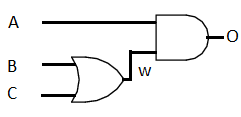 CMPE 212 Introduction to Verilog
13
Module Example – Behavioral
module fred(O,A,B,C);
	input A,B,C;
	output O;
	wire W;
     
	assign W = B | C;
	assign O = A & W;
endmodule
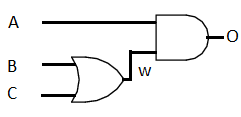 CMPE 212 Introduction to Verilog
14
Testbench
A testbench tests the functionality of a module.
Always contains behavioral code.
Controls the inputs to a module, and examines the outputs of a module.
A testbench for the Fred module:
Instantiates a Fred module, and gives this instance a name.
Applies all the different possible combinations of A, B, and C to the module’s inputs.
Displays the output values so that you can see if the Fred module is working as expected.
CMPE 212 Introduction to Verilog
15
Module Example – Test Bench
module testbench4Fred();
	reg [2:0] switches;
	wire y;
	fred f1(y,switches[2], switches[1], switches[0]);
	
	initial
		begin
			switches = 000;
			$display(“switches=ABC\n”);
			#80 $finish;
		end
	always
		begin
			switches = switches + 001;
			#10 $display(“switches=%b, y=%b”, switches, y);
		end
endmodule
16
How to Compile / Run Verilog files
Log onto a computer with linux.
In a command window, enter:
verilog <testbench name> <module name>
Make sure you are in the same folder as the files which you wish to run.
If you’re not in the same folder, specify the file paths in front of the testbench name and module name.
You can append as many modules to this command as you wish, but use one testbench at a time.
CMPE 212 Introduction to Verilog
17
Remote Linux Access
For windows, download putty
  http://the.earth.li/~sgtatham/putty/latest/x86/putty.exe
Open the exe (don’t need to install). The Host Name is “gl.umbc.edu” and the Connection type is SSH.
Enter your UMBC username and password.

For Mac/Linux users, open terminal and type “ssh gl.umbc.edu”.
Enter your UMBC username and password.
CMPE 212 Introduction to Verilog
18
Some Useful Linux Command
ls			//List contents of current directory
clear		//Clear the screen
cd <directory name> 		// Navigations between folders
cd ..		// Takes you out from current folder
mkdir <directory name> 	// Create a New Folder
find		// Search for files matching certain patterns
cat>  <file_name.filetype>      // Create new file e.g. cat>half_adder.v
cat 	<file_name.filetype>  	// To see output of files

Always search in Google
Use “Tab” button of keyboard
Editor: nano, emacs
CMPE 212 Introduction to Verilog
19
Running Verilog for the 1st time
SSH into UMBC's gl server through Putty
Type the following commands:
	cd	nano .cshrc

Go to the bottom and find the last line with an "endif" on it. Below this line, type:
source /afs/umbc.edu/software/cadence/etc/setup_2008/cshrc.cadence
Save this file (ctrl-x ctrl-s), then exit nano (ctrl-x ctrl-c).
CMPE 212 Introduction to Verilog
20
Running Verilog for the 1st time
Type the following commands, don’t forget the ‘dot’ at the end of each command:
	cp /afs/umbc.edu/software/cadence/etc/setup_2008/cds.lib .
	cp /afs/umbc.edu/software/cadence/etc/setup_2008/hdl.var .
	cp /afs/umbc.edu/software/cadence/etc/setup_2008/.cdsinit .
	cp /afs/umbc.edu/software/cadence/etc/setup_2008/.simrc .
	source ~/.cshrc

Verify that Verilog is installed by performing the following command:
	which Verilog
If there is no error, you are ready to use verilog
CMPE 212 Introduction to Verilog
21
Half Adder Module in Verilog & Verification
Combinational arithmetic circuit that adds two numbers
Output: a sum bit (S) and a carry bit (C)







Disadvantage: Only add two input bits and neglect carry
Binary addition process is not complete and that’s why it is called half adder
CMPE 212 Introduction to Verilog
22
Half Adder Module in Verilog & Verification
AND Gate
X  Y  Z
0  0  0
0  1  0
1  0  0
1  1  1
X
Z
Y
Z = X & Y
CMPE 212 Introduction to Verilog
23
Half Adder Module in Verilog & Verification
Exclusive – OR (XOR) Gate
X Y  Z
X
Z
0 0  0
Y
0 1  1
Z = X ^ Y
1 0  1
1 1  0
CMPE 212 Introduction to Verilog
24
Verilog Guides
Free online tutorial: http://www.ece.umd.edu/class/enee359a.S2008/verilog_tutorial.pdf
Verilog Quick reference: http://www.stanford.edu/class/ee183/handouts_win2003/VerilogQuickRef.pdf
CMPE 212L Principles of Digital Design Laboratory
Fall2011
25
Reminder !!!
Send your group info to-
         ha26@umbc.edu
Name and email address of each member
One email from each group
Send these information by tonight
CMPE 212 Introduction to Verilog
26